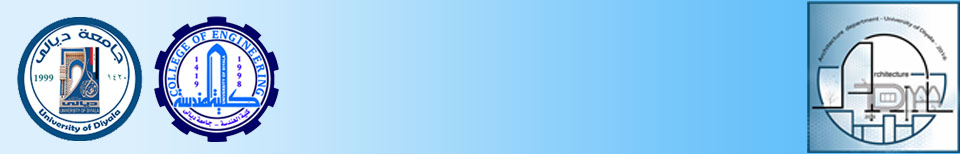 جامعة ديالى – كلية الهندسة
قسم هندسة العمارة
مبادئ الفن والعمارة / المرحلة الأولى
المحاضرة الرابعة
التحولات الشكلية على التكوينات الكتلية
التحولات الشكلية
التحول البعدي
التحول بالحذف
التحول بالاضافة
إمكانية الجمع بين شكلين أو أكثر:
الشد الفراغي
علاقة حافة مع حافة
علاقة وجه لوجه.
التداخل الكتلي.
أنماط التكوينات الكتلية:
التكوينات المركزية.
التكوينات الخطية.
التكوينات الشعاعية.
التكوينات التجميعية.
التكوينات الشبكية.
طرق جمع الأشكال والهيئات لخلق تكوينات كتلية.